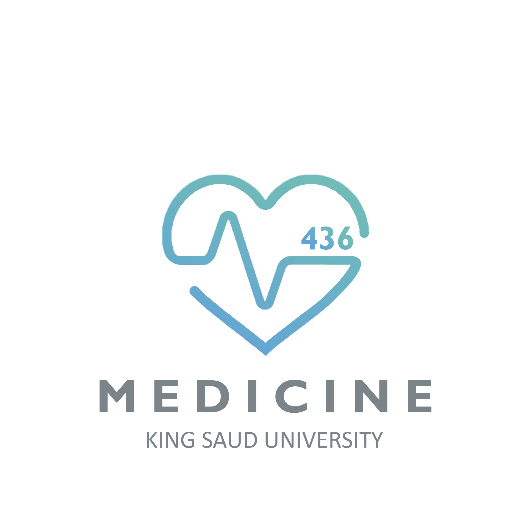 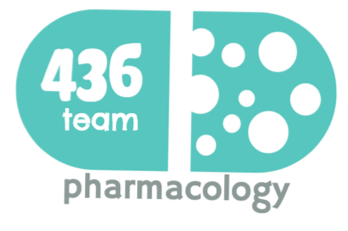 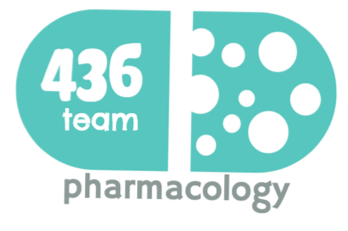 Review file
Good Luck ♥
هذا العمل هو عمل طلابي بحت، يحتمل الصواب والخطأ
اعتمدنا في هذا العمل على ما نبه عليه أعضاء هيئة التدريس خلال المحاضرة
هذا العمل ليس للدراسة الأساسية إنما للمراجعة السريعة النهائية
إن أصبنا فمن الله وإن اخطأنا فمن انفسنا والشيطان
قام بهذا العمل:
اللولو الصليهم
جواهر ابانمي
جومانا القحطاني
روان القحطاني
ريم الشثري
شروق الصومالي
ليلى مذكور
منيال باوزير
وجدان الزيد
Color index
Doctors’ notes
Drugs names
Important
Oral contraceptive
Oral contraceptive
1 Interferes only with ovulation does not cause abortion
2 causes abortion because it interferes with ovulation and implantation
Ovulation Induction
Treating insulin resistance in PCOS by Metformin will highly increase the possibility of pregnancy.
Teratogens and Drugs of Abuse in Pregnancy
Teratogens and Drugs of Abuse in Pregnancy
Oxytocin and Tocolytics
Oxytocin and Tocolytics
Hormonal Replacement Therapy
Hormonal Replacement Therapy
Hormonal Replacement Therapy
Breast feeding
Breast feeding
Treatment of STDs
Treatment of STDs
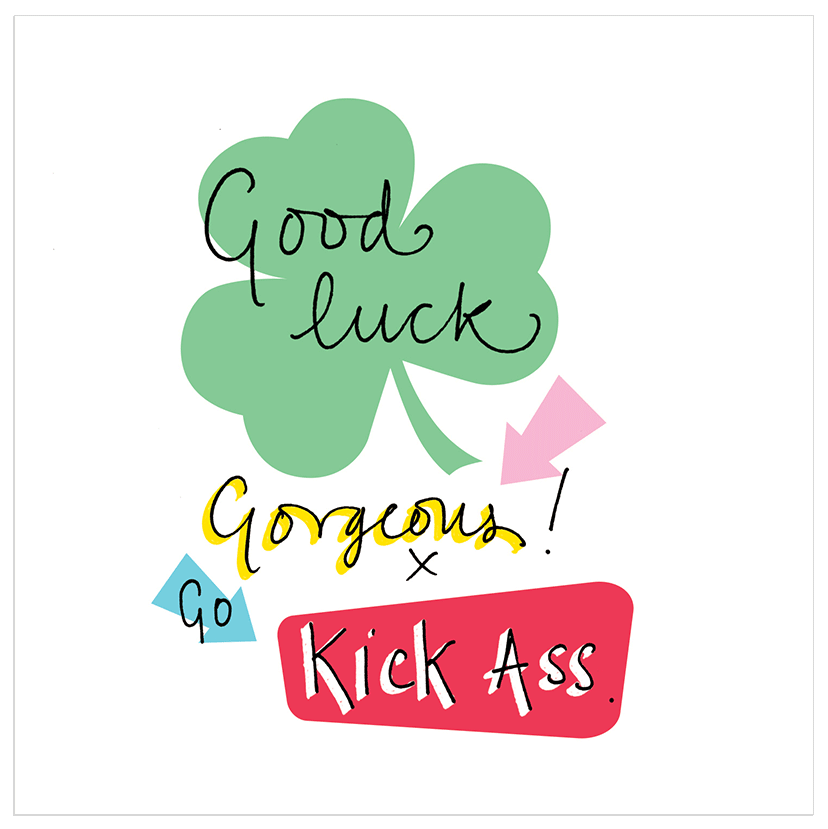